Exercice 1 :

b. Pièce prismatique en perspective isométrique
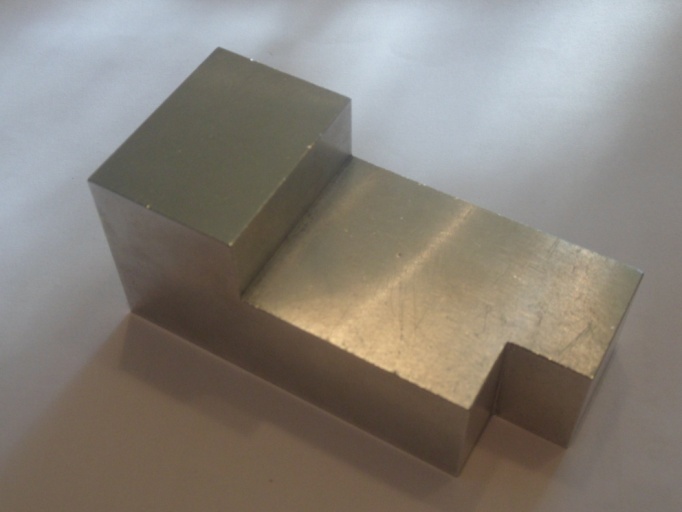 Rappel:
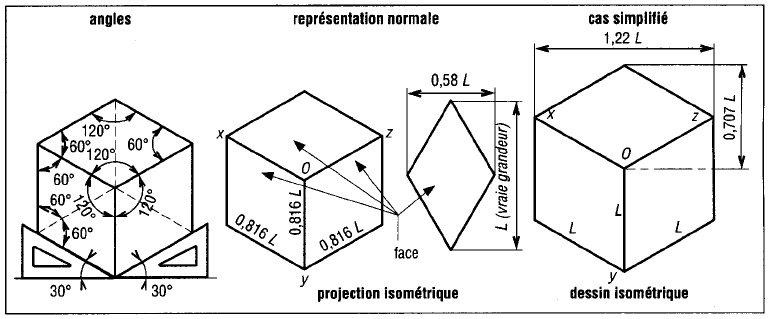 On choisit l’orientation pour représenter le maximum de détails
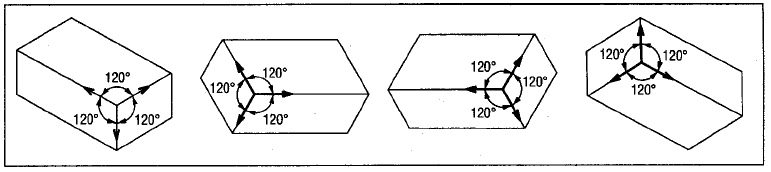 Le parallélépipède rectangle (40x40x90)enveloppe la pièce
40
90
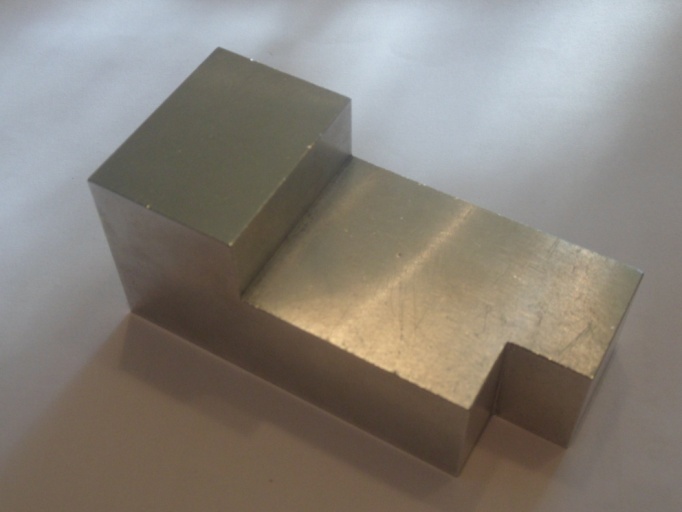 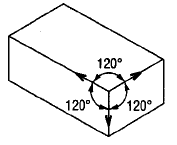 40
Construction du parallélépipède rectangle (40x40x90)qui enveloppe la pièce
120°
120°
120°
Construction du parallélépipède rectangle (40x40x90)qui enveloppe la pièce
120°
90
40
120°
120°
40
Construction du parallélépipède rectangle (40x40x90)qui enveloppe la pièce
Réalisation de l’entaille horizontale: on construit un parallélépipède rectangle (40x15x60)
60
15
40
Réalisation de l’entaille verticale: on construit un parallélépipède rectangle (40x15x60)
15
15
On repasse en trait fort les segments qui représentent des arêtes vues
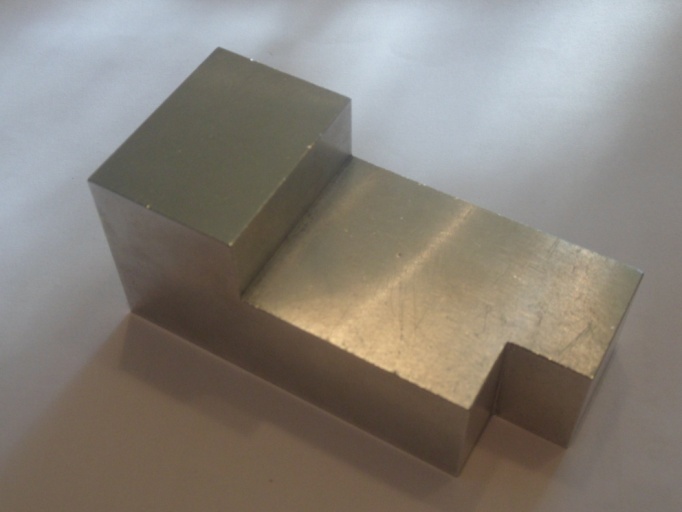 Enfin, on effectue la cotation
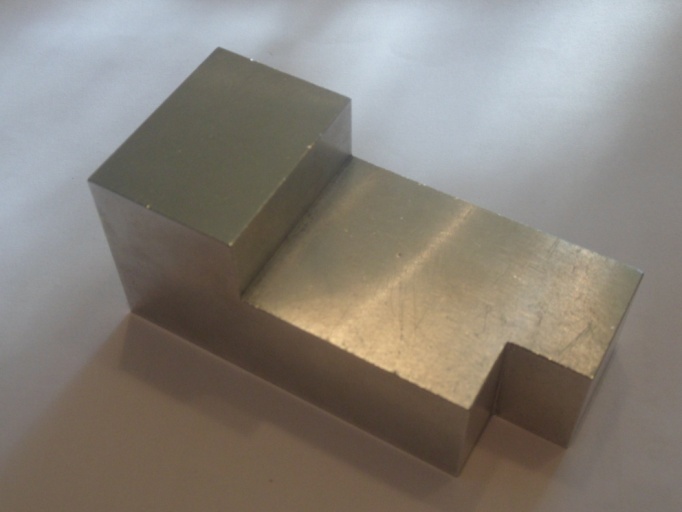 90
Ligne de cote
12
40
60
40
Cote (mm)
15
10
Ligne d’attache
15
15